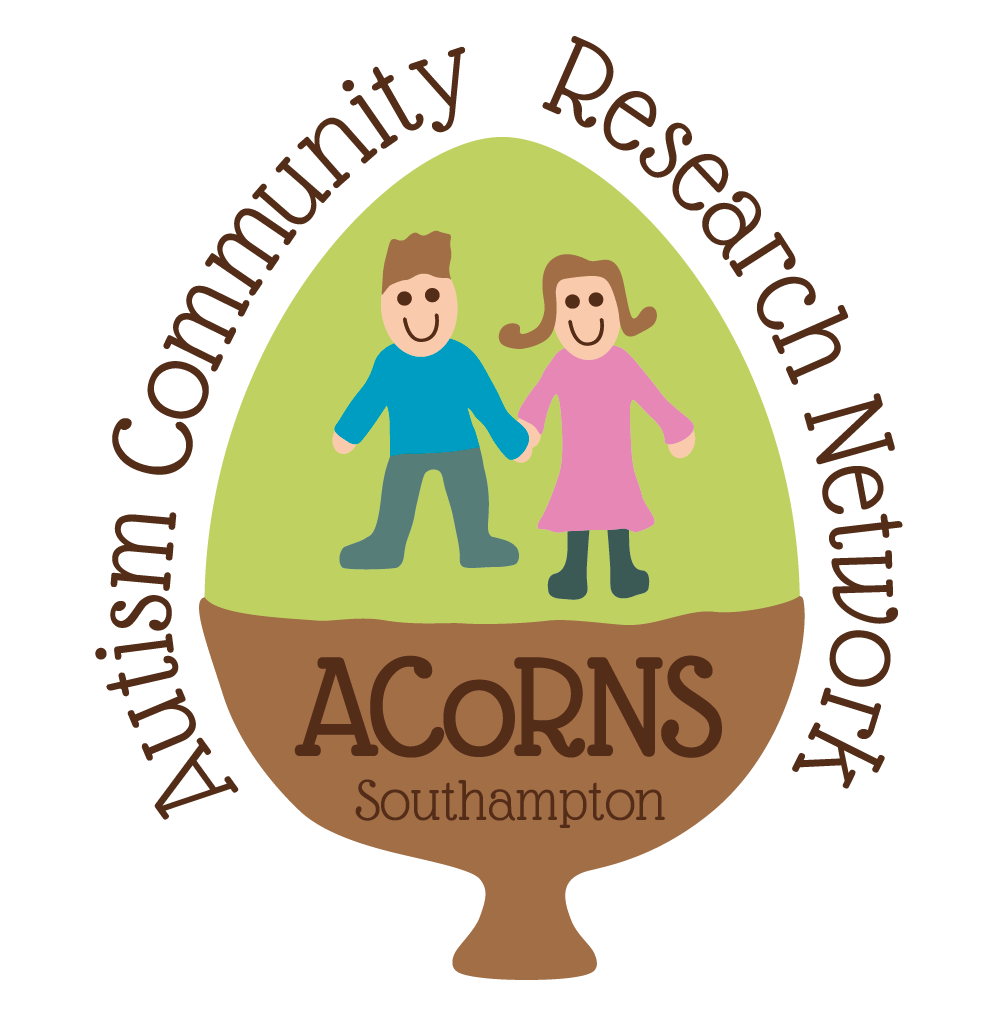 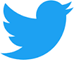 @AcornsNetwork
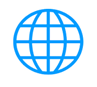 www.acornsnetwork.org.uk
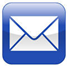 acornsnetwork@soton.ac.uk
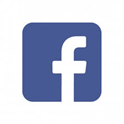 www.facebook.com/Acorns.southampton
Project launch: June 27th 2017
Schedule
Welcome
Overview and introductions 
What questions or issues matter to you? Why is ACoRNS of interest?
Student voices and experiences
Discussion
Mingling and refreshments
What is ACoRNS?
Improve the lives of children and young people on the autism spectrum
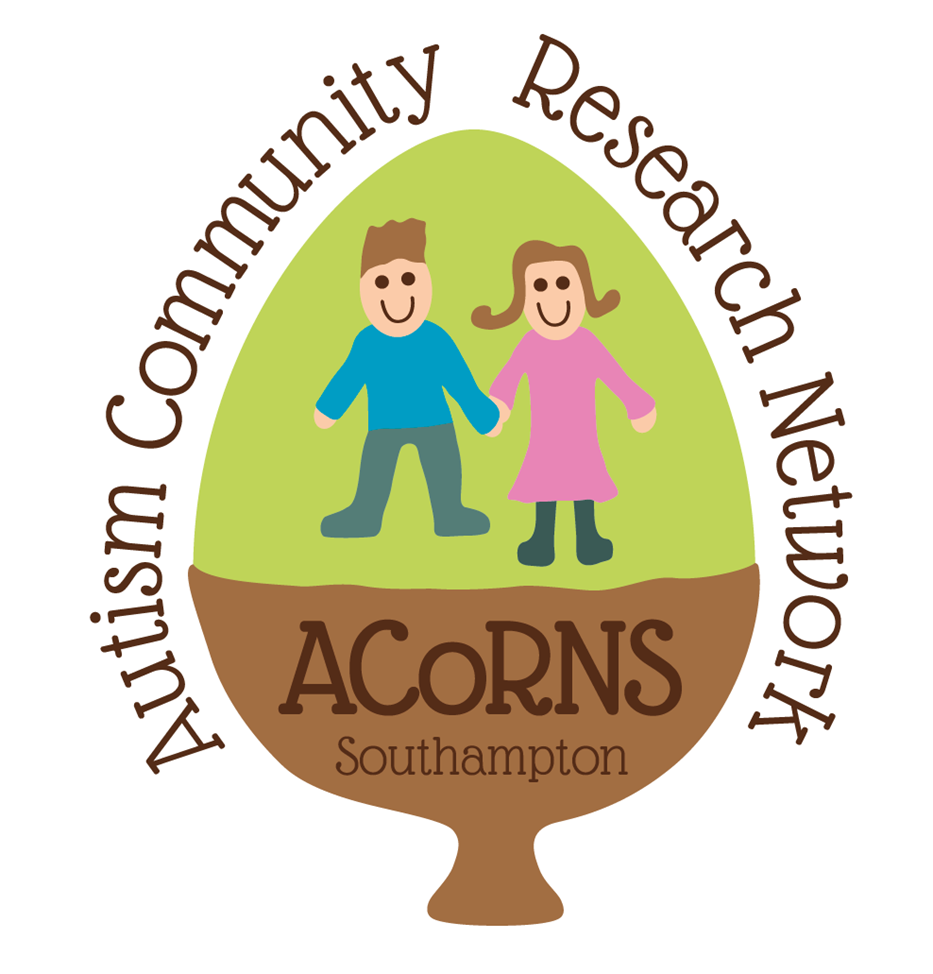 Meet the Team
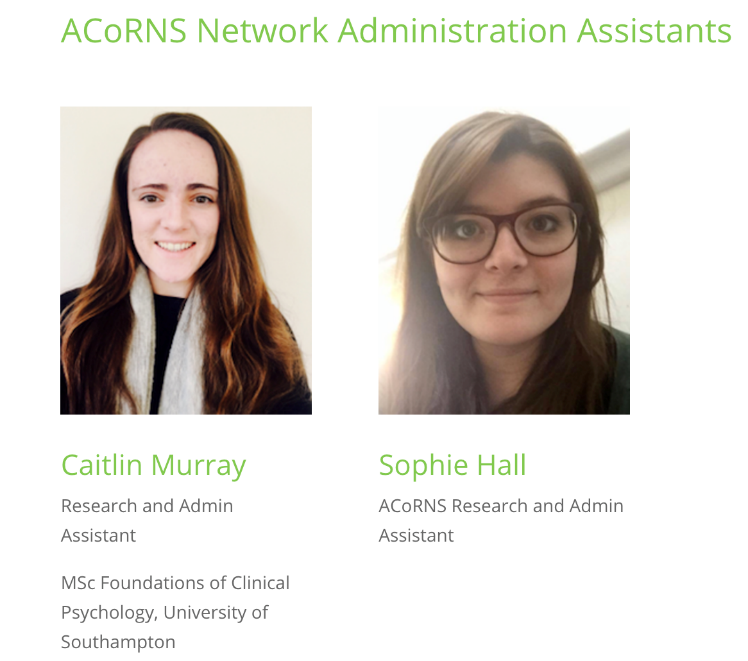 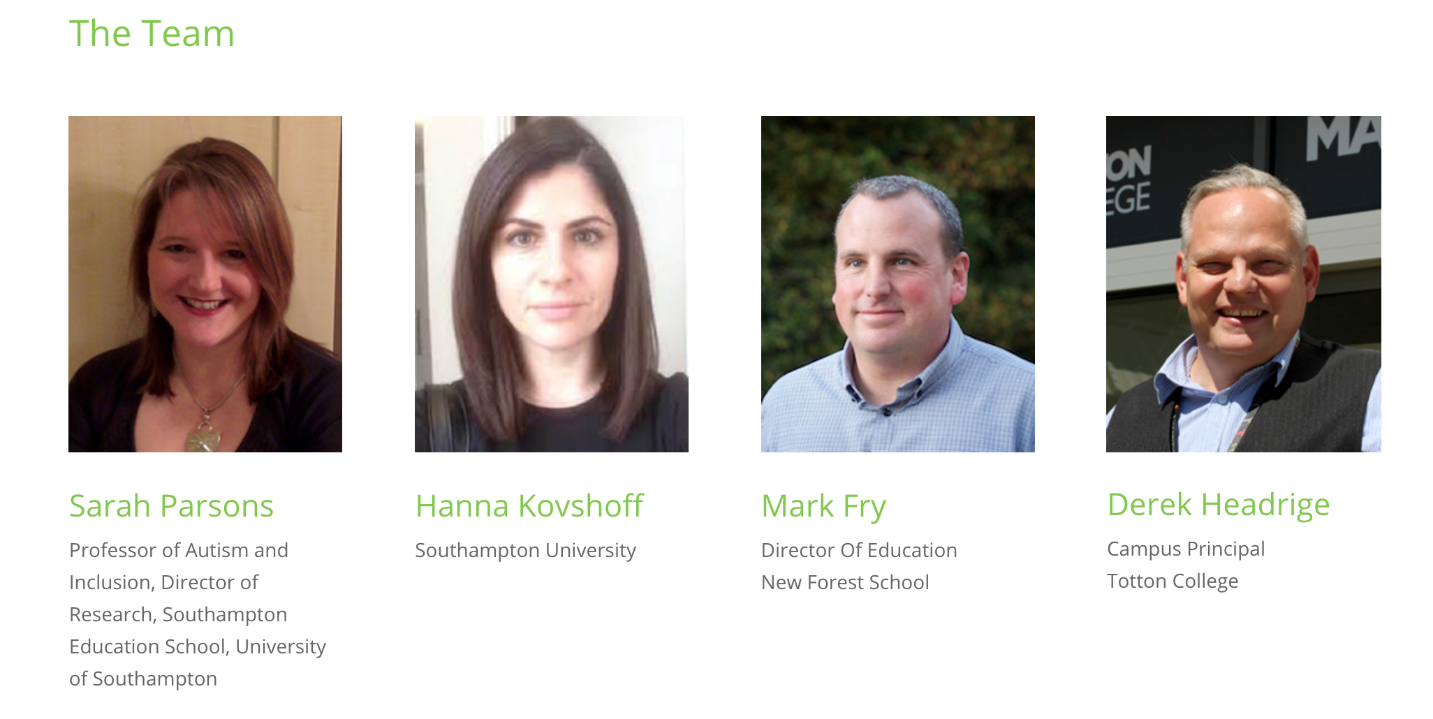 Richard Cosford – Bitterne Park School
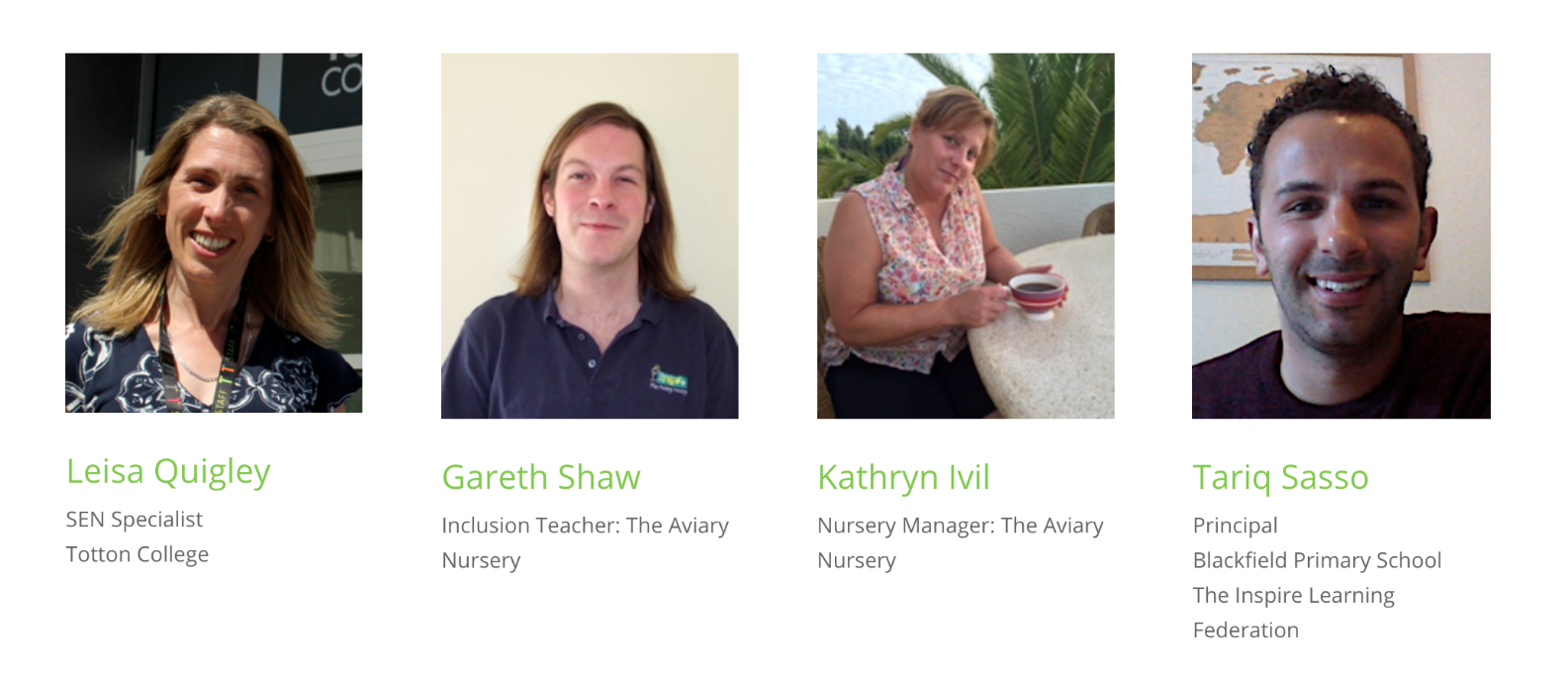 What will we be doing?
Our agreed priorities are educational ‘transitions and trajectories’
Working together to decide what questions can be addressed by research and that matter to practitioners
Researching those questions
Feeding back
Improving and reflecting on practice
Sharing practice and knowledge
Current projects
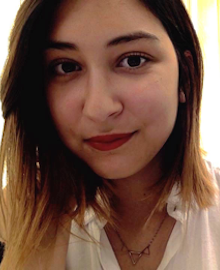 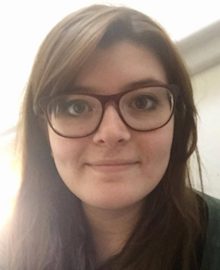 Doctorate in Educational Psychology
BSc Education and Psychology
MSc Education Management and Leadership
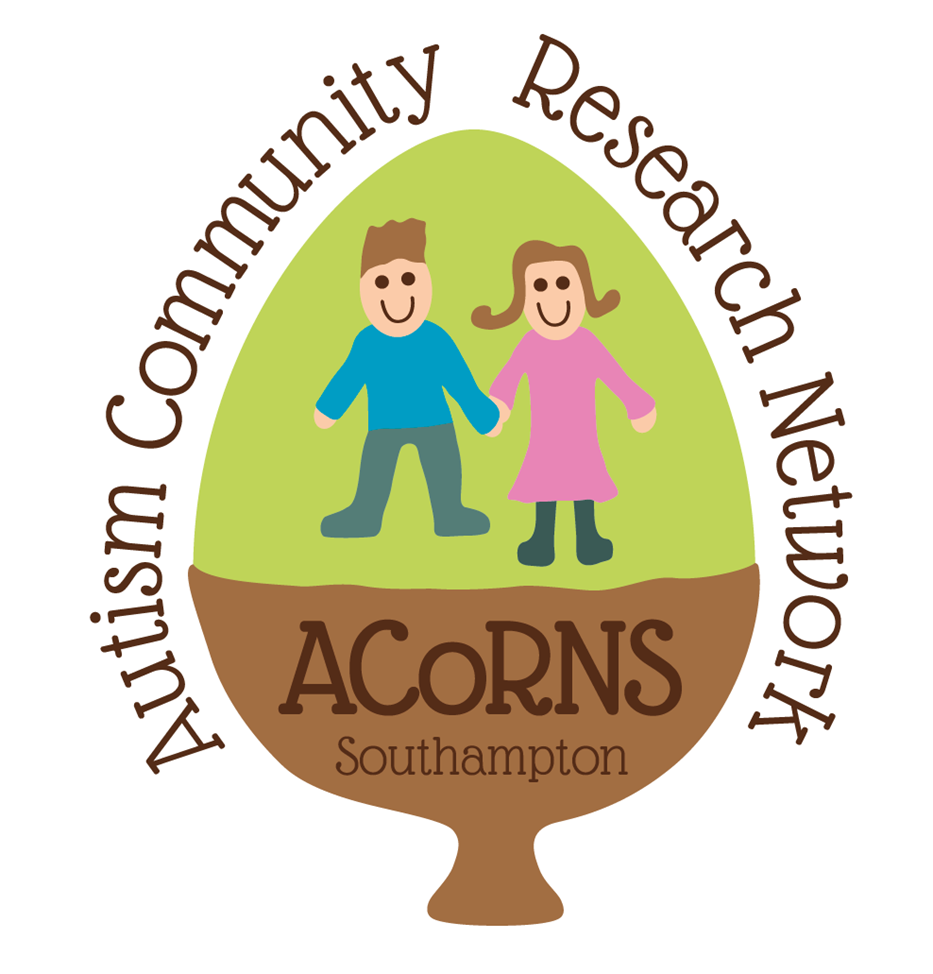 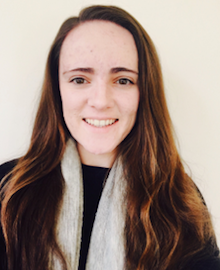 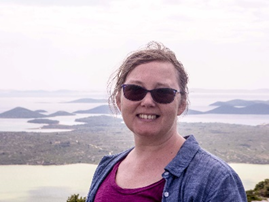 MSc in Clinical and Developmental Neuropsychology
MSc Foundations of Clinical Psychology
What are the benefits?
Research addresses questions and issues that really matter
Research gets used in practice; practice influences research
Often research is small-scale and difficult to generalise
The more we find out, the more we can influence and apply best practice
We all have knowledge and expertise
We can only be better if we share this!
How can you get involved?
Become an ACoRNS community partner
Get involved in research that matters to you
Influence what we do as a group
Opportunities to share practice
News and updates via website
Share links, events, tips, ideas
Who’s in the room?
Introduce yourselves to the people sat near to you
What are some of the main issues or questions  for autism research and practice that matter to you?
Why does ACoRNS interest you?

Please jot questions or comments down!
Over to the students…
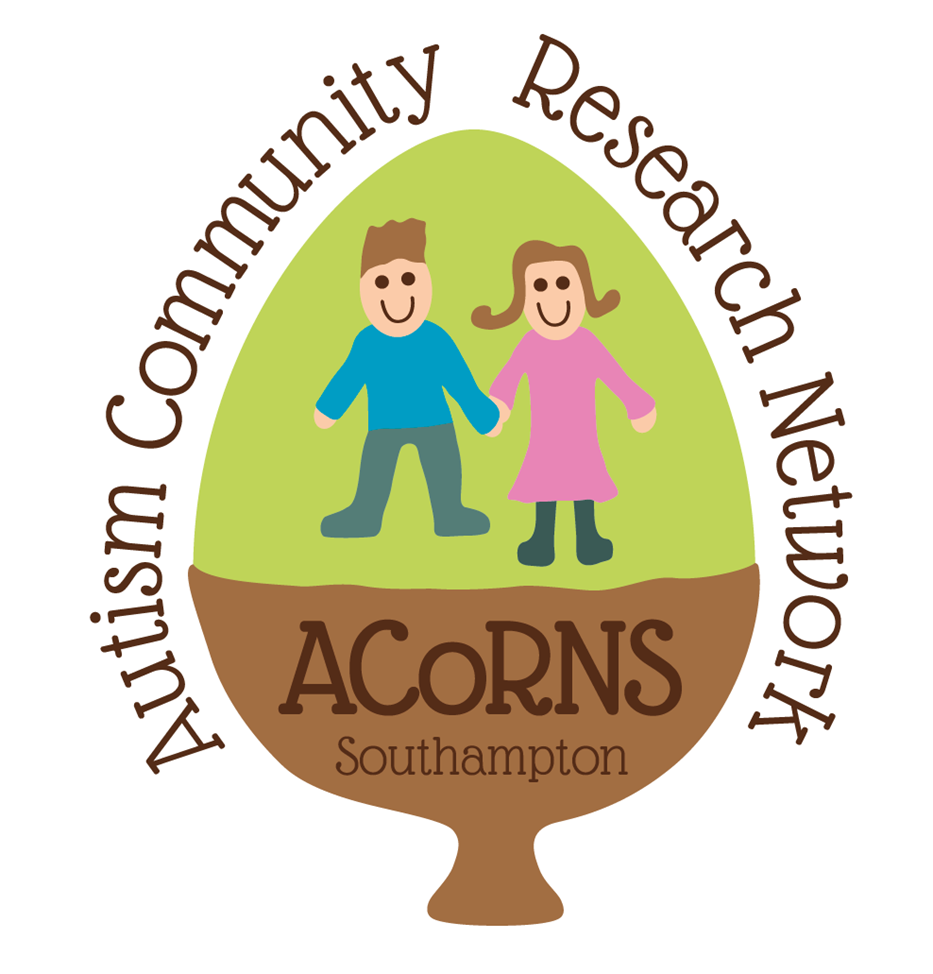